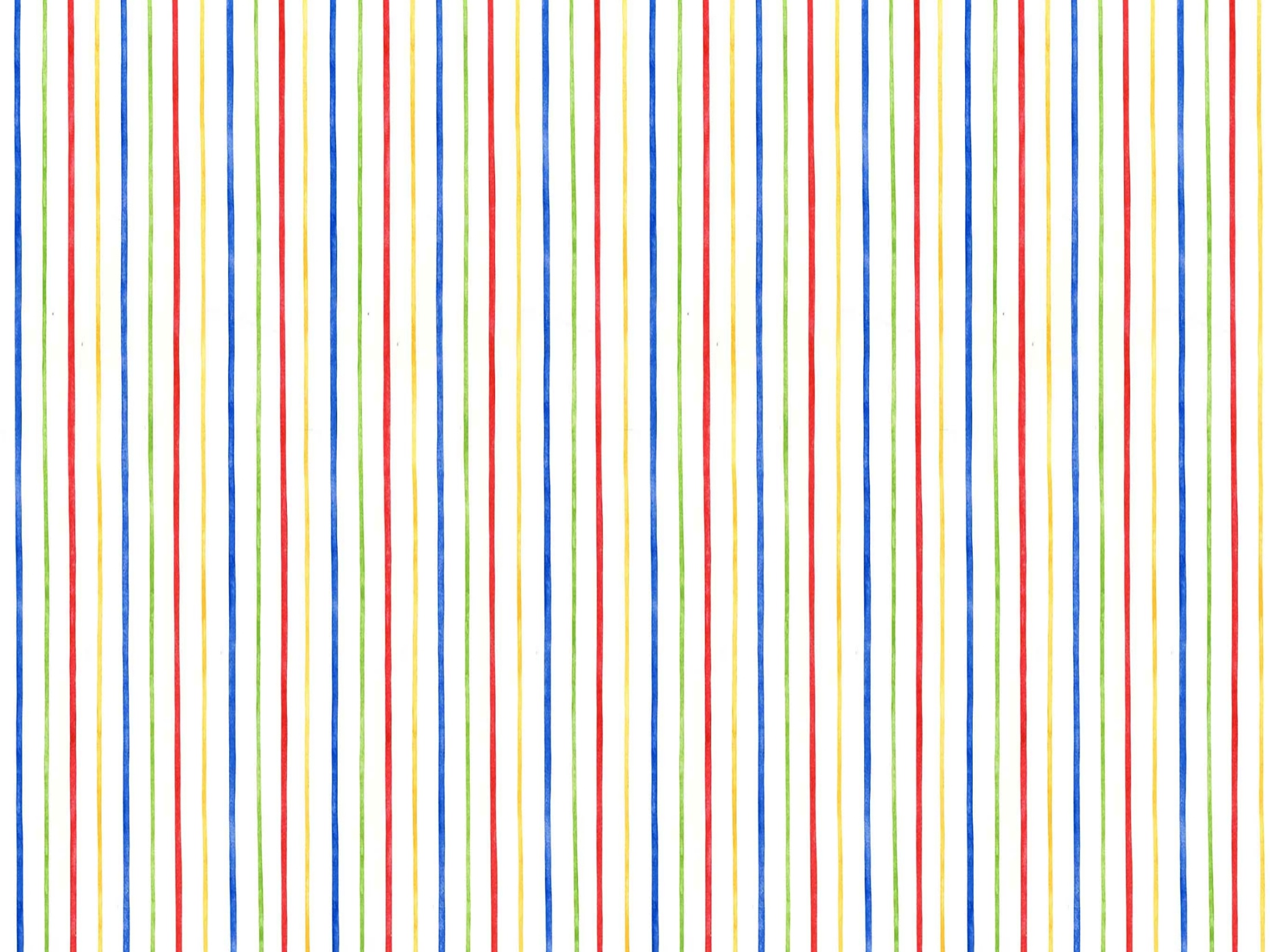 ESTUDO  METÓDICO
  O  EVANGELHO  SEGUNDO  O  ESPIRITISMO
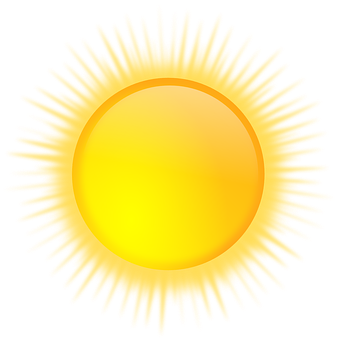 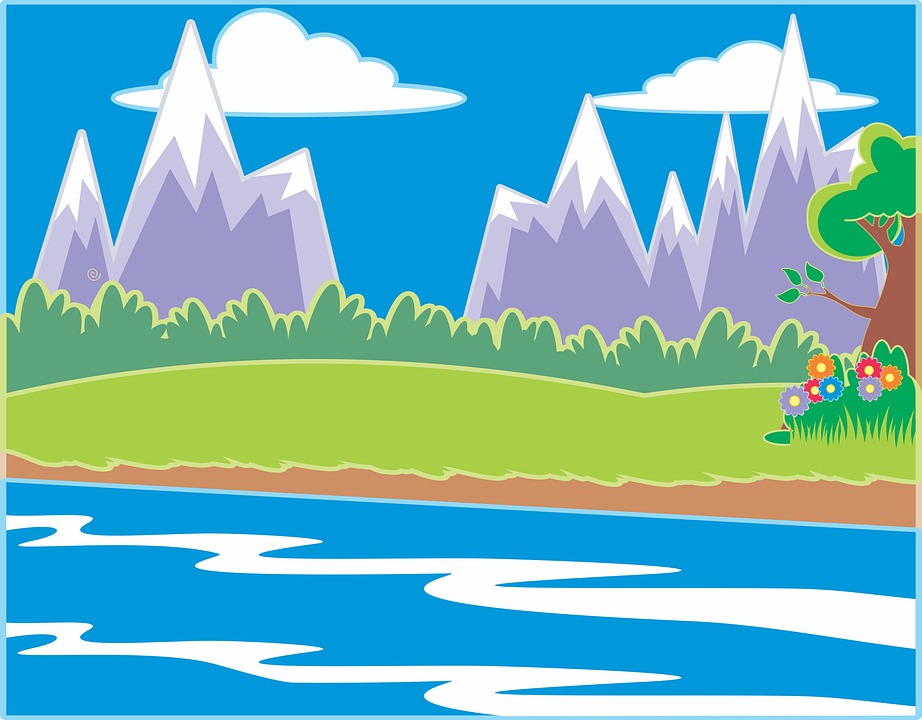 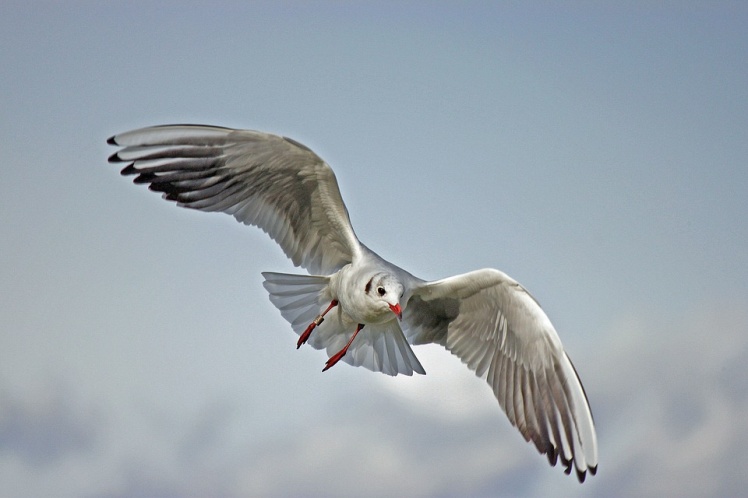 CAPÍTULO  28
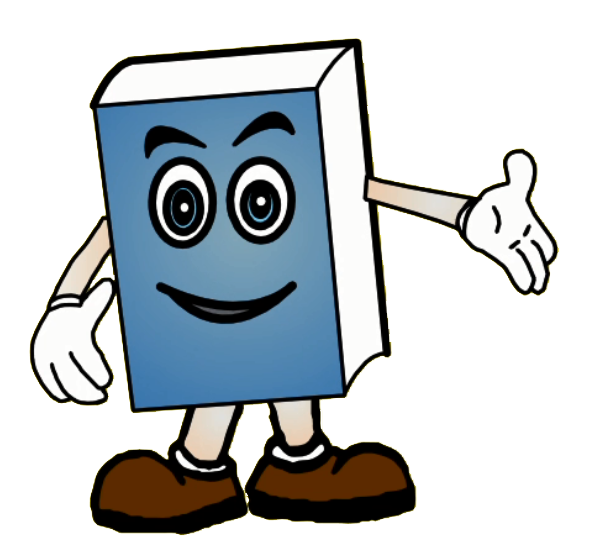 4 – PRECES  PELOS 
 ESPÍRITOS
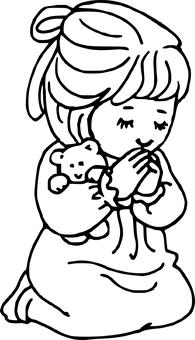 COLETÂNEA  DE  PRECES  ESPÍRITAS
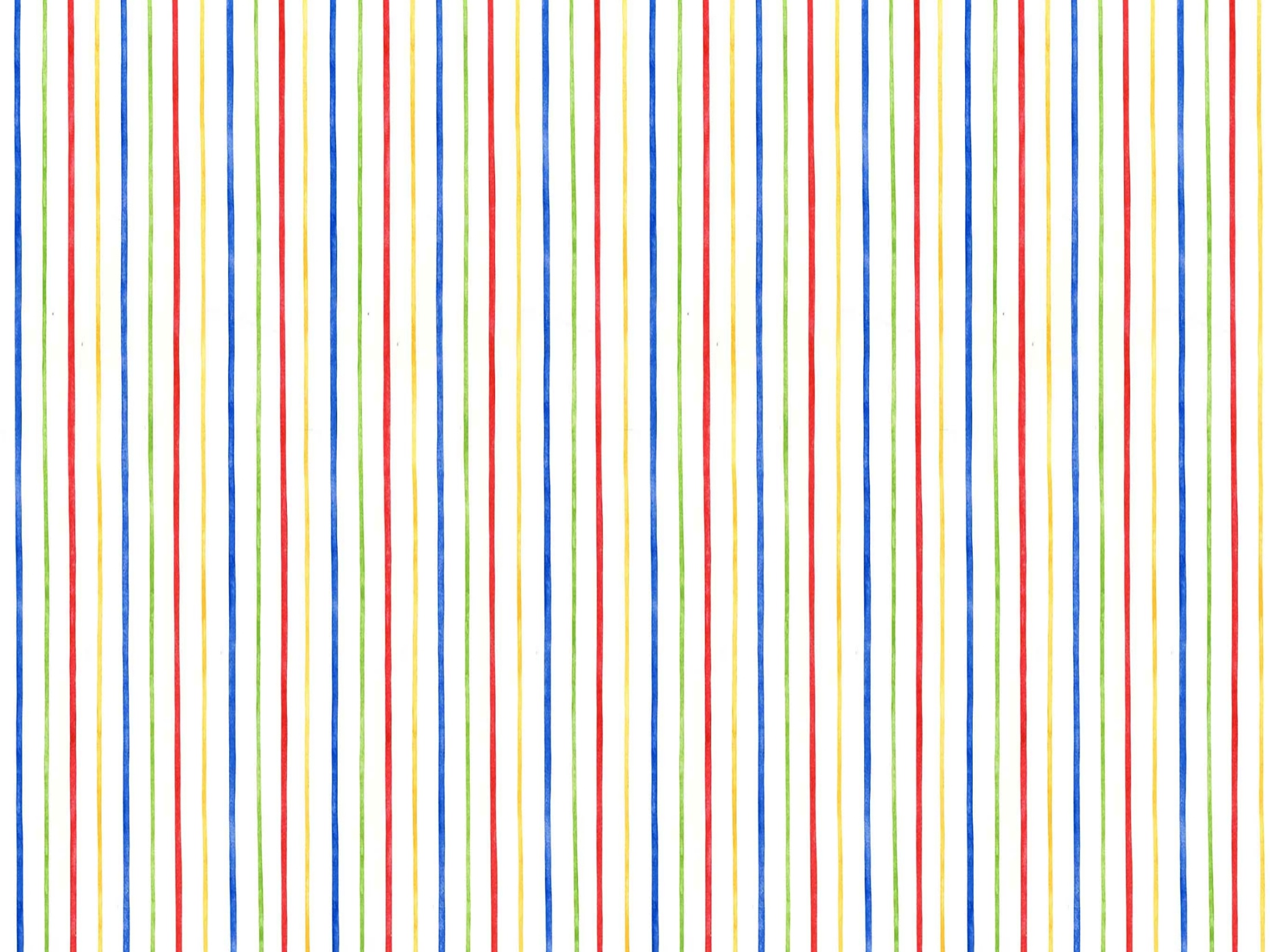 LOGO  APÓS  A  MORTE
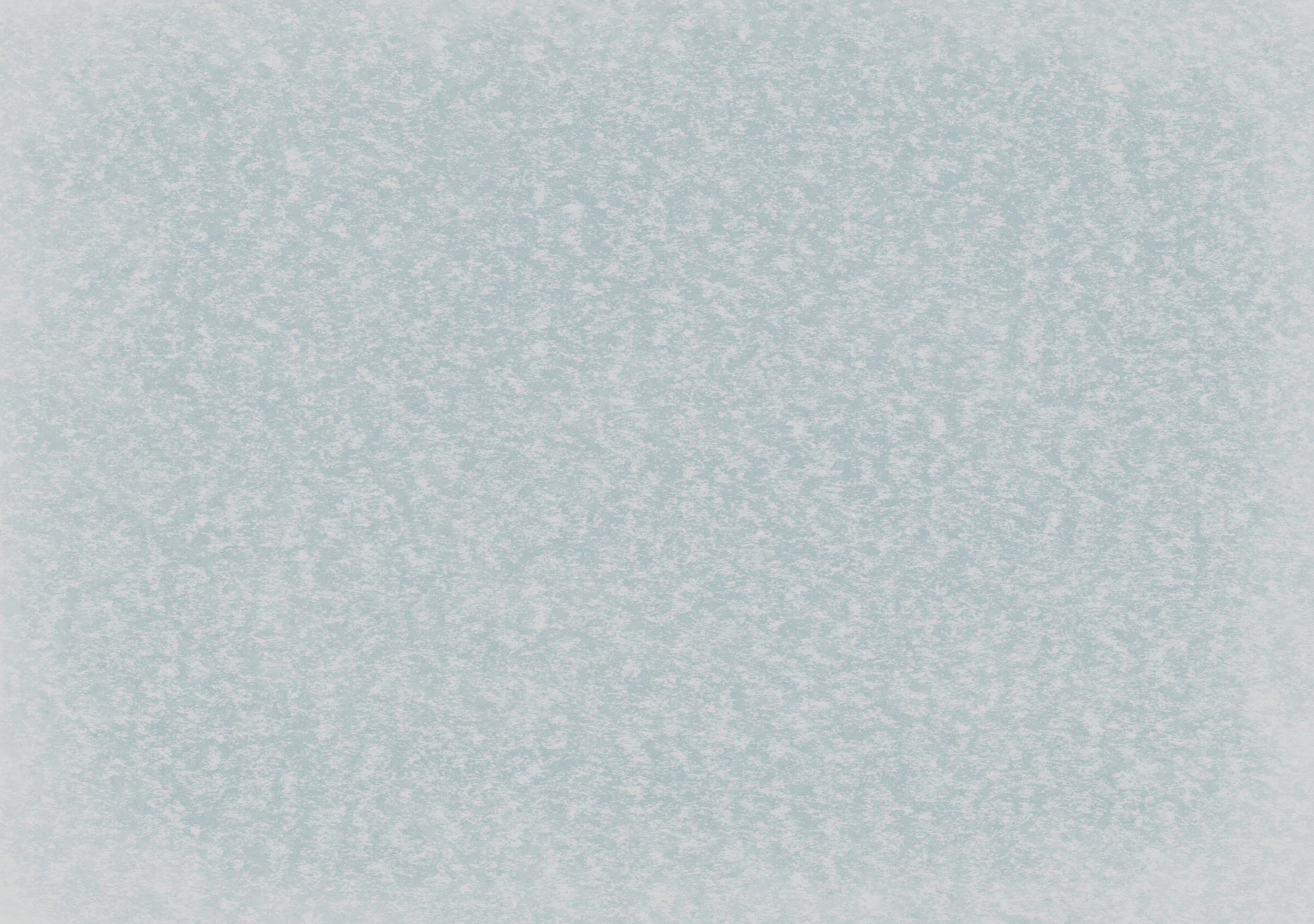 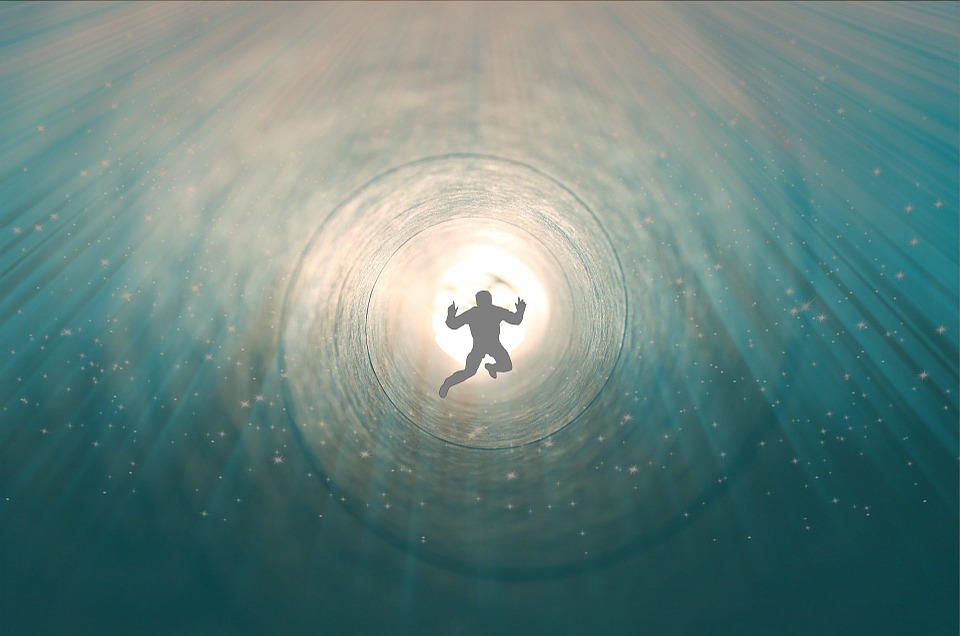 AS  PRECES  DIRIGIDAS  AOS  ESPÍRITOS  QUE  
 ACABARAM  DE  DEIXAR  À  TERRA,   TEM  POR  FIM :
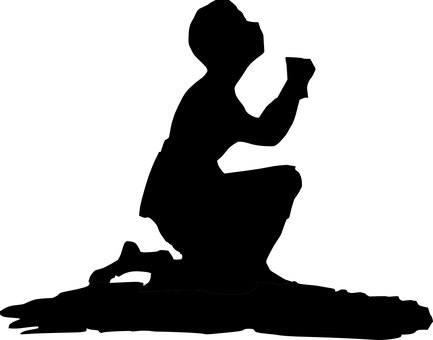 AJUDÁ-LOS  A  SE  LIBERTAREM  DAS  
           LIGAÇÕES  TERRENAS.
PROPORCIONAR-LHES  UMA  PROVA  DE  SIMPATIA.
TORNAR  MAIS  CALMO  O  SEU  DESPERTAR.
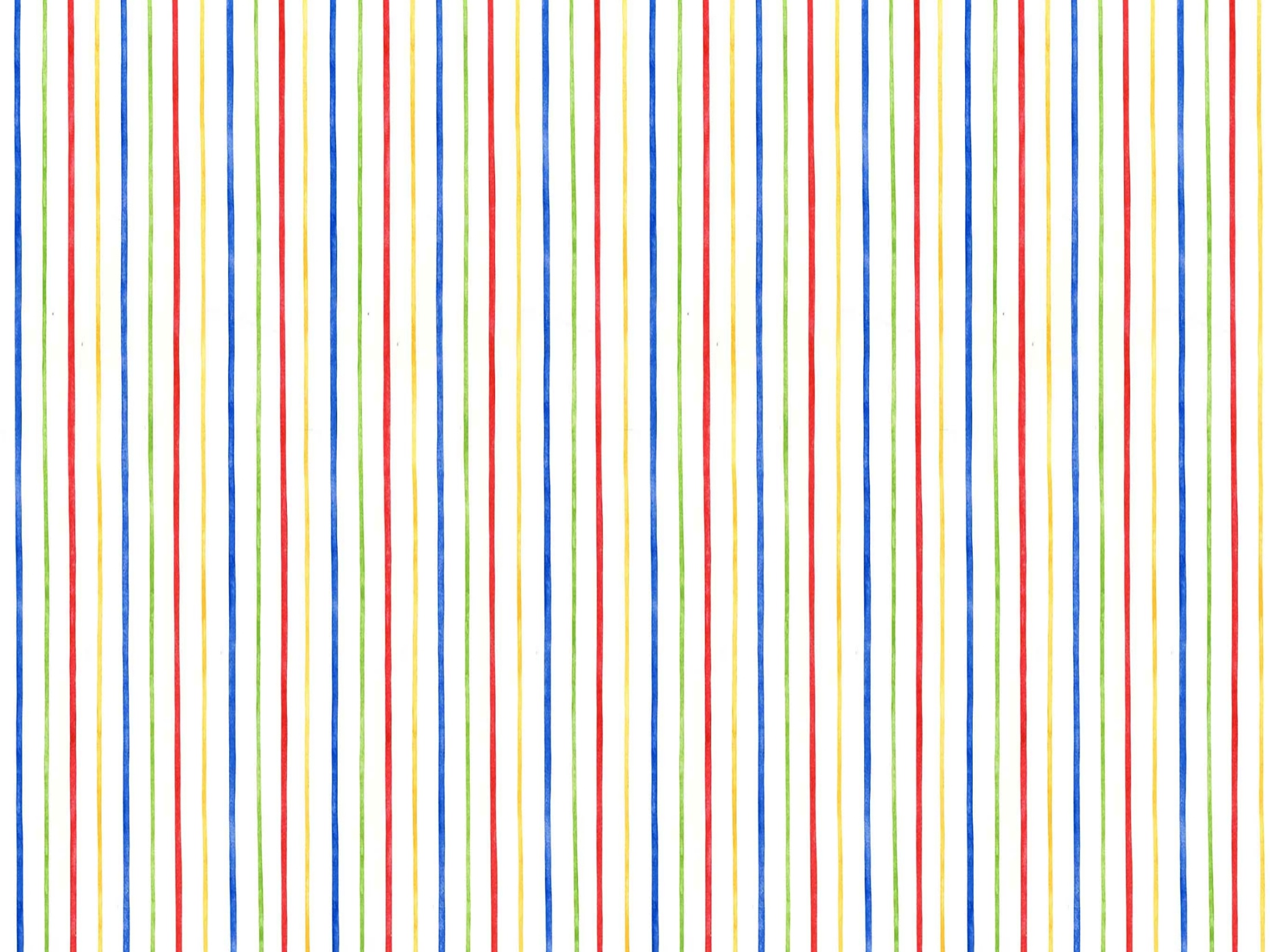 POR  AQUELES  QUE  AMAMOS
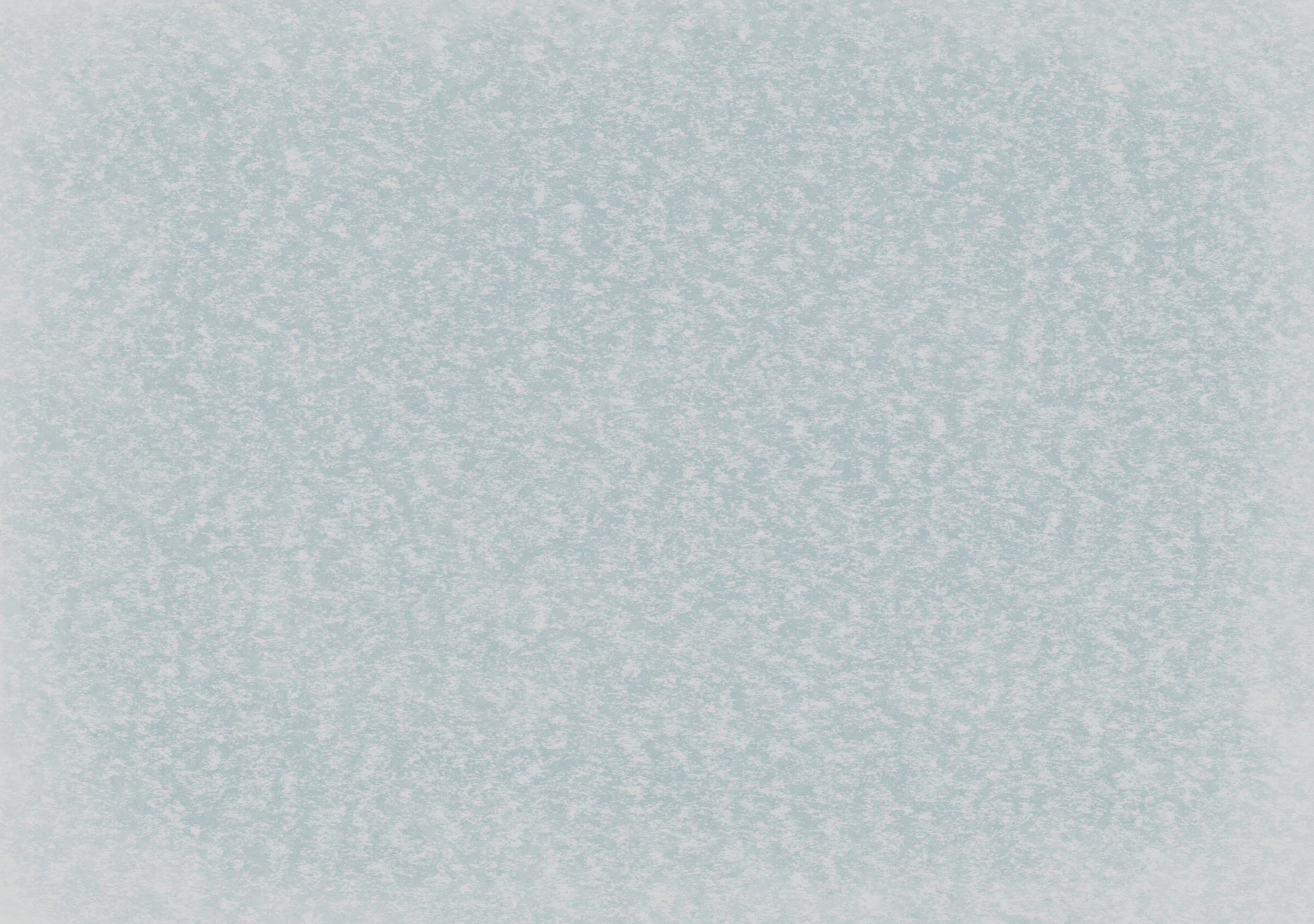 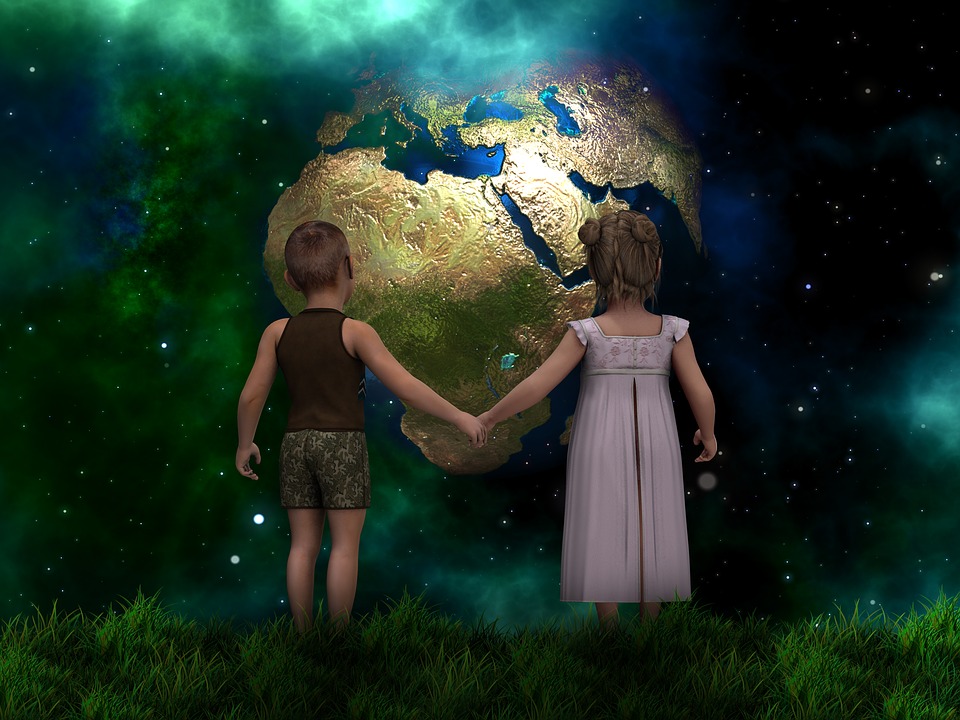 O  ESPIRITISMO  NOS  ESCLARECE:
SOBRE  A  EXISTÊNCIA  DOS  SERES 
               DE  ALÉM-TÚMULO.
AS  AFEIÇÕES  QUE  TIVEMOS  NÃO  SÃO  ROMPIDAS
              COM  A  MORTE  DO  CORPO.
QUE  A  VIDA  TERRENA  É  APENAS  UMA  RÁPIDA
PASSAGEM  QUE  CONDUZ  A  UMA  VIDA  MELHOR.
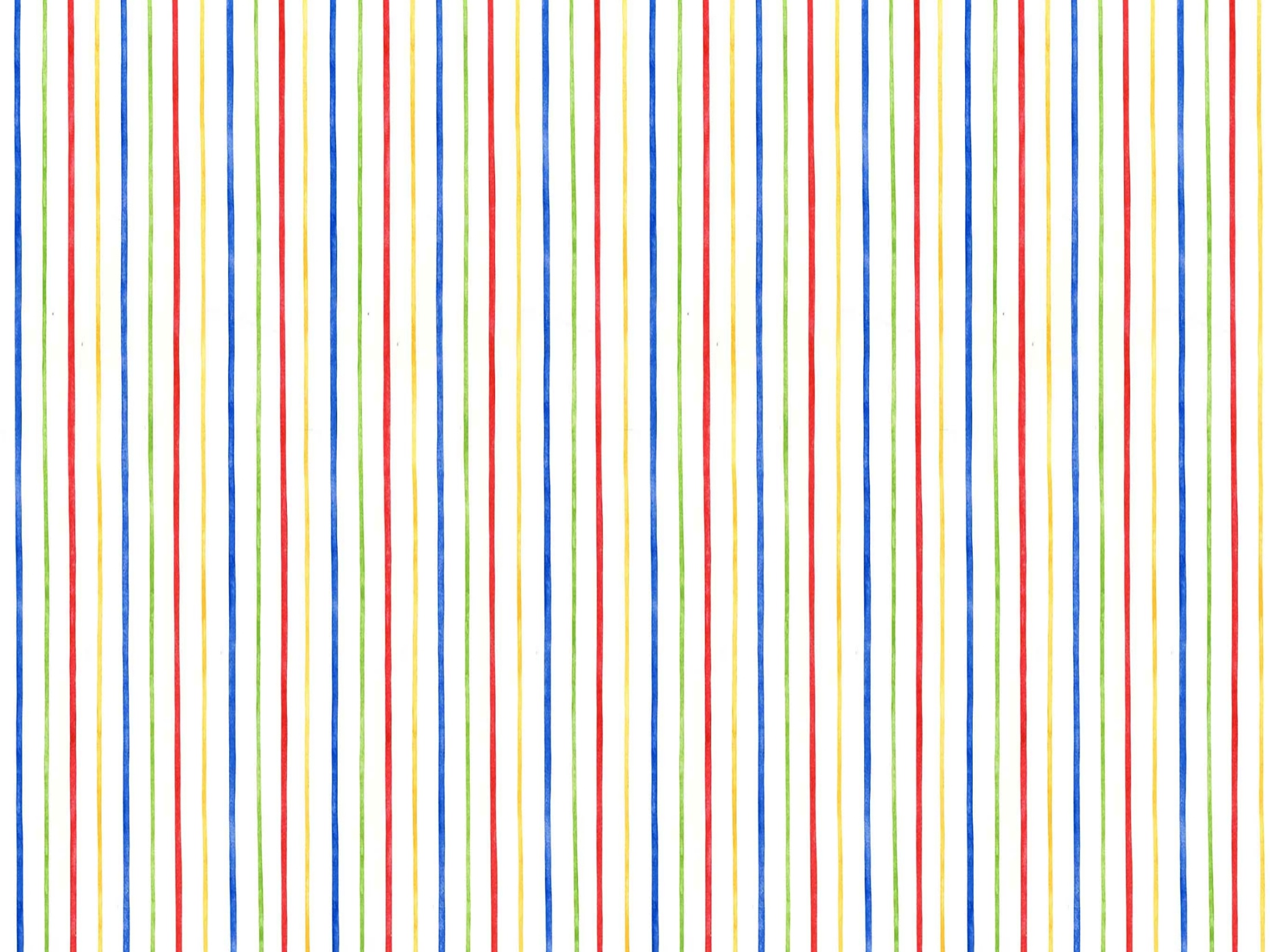 PELOS  SOFREDORES  QUE  PEDEM  PRECE
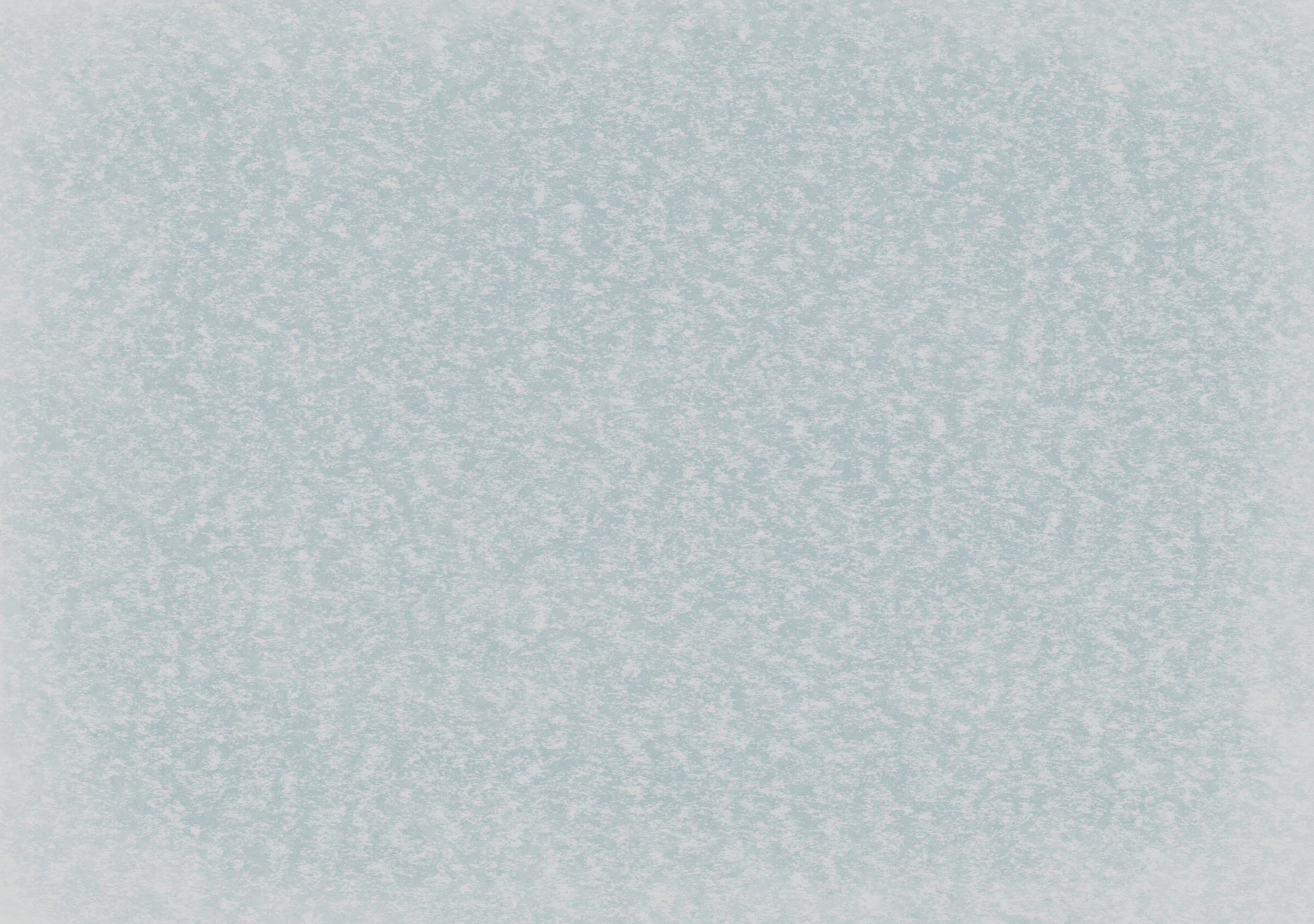 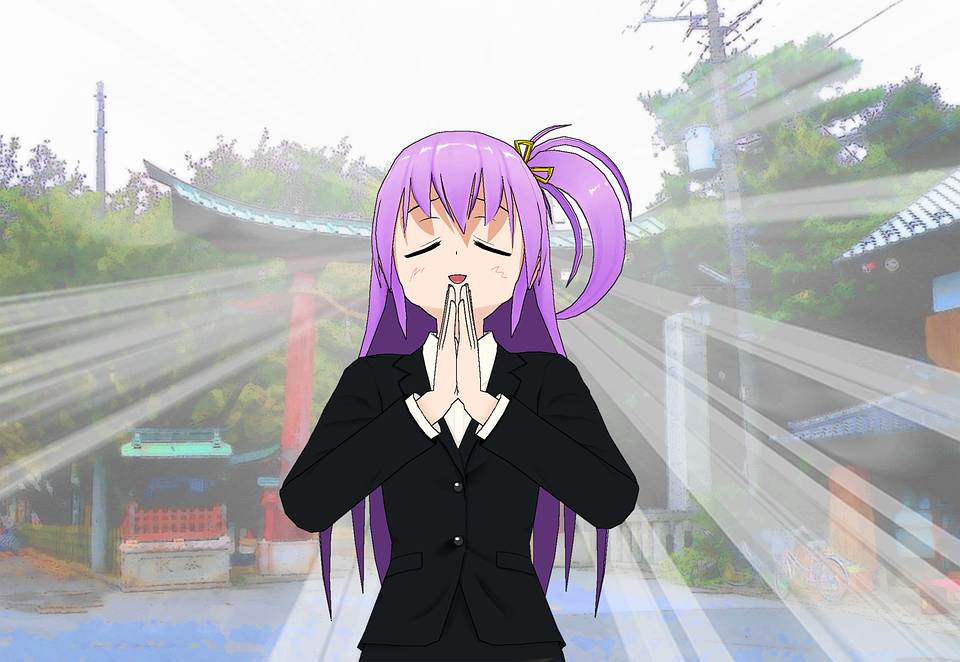 A  PRECE  ENCORAJA  OS  ESPÍRITOS :
A  SE  DESVIAREM  DO  PENSAMENTO  MAL
AO  ARREPENDIMENTO  E  A  REPARAÇÃO
O  DESEJO  DE  SE  ELEVAREM
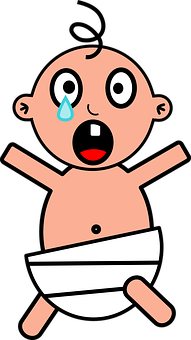 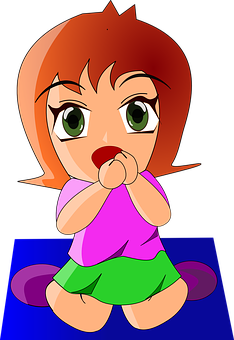 QUANDO  OS  ESPÍRITOS  SOFREDORES  SENTEM  
QUE  ESTAMOS  ORANDO  POR  ELES,  SENTEM-SE
  MENOS  ABANDONADOS  E  MENOS  INFELIZES.
A  PRECE  É  OUVIDA  PELOS  ESPÍRITOS  ONDE  QUER
              QUE  ELES  SE  ENCONTREM.
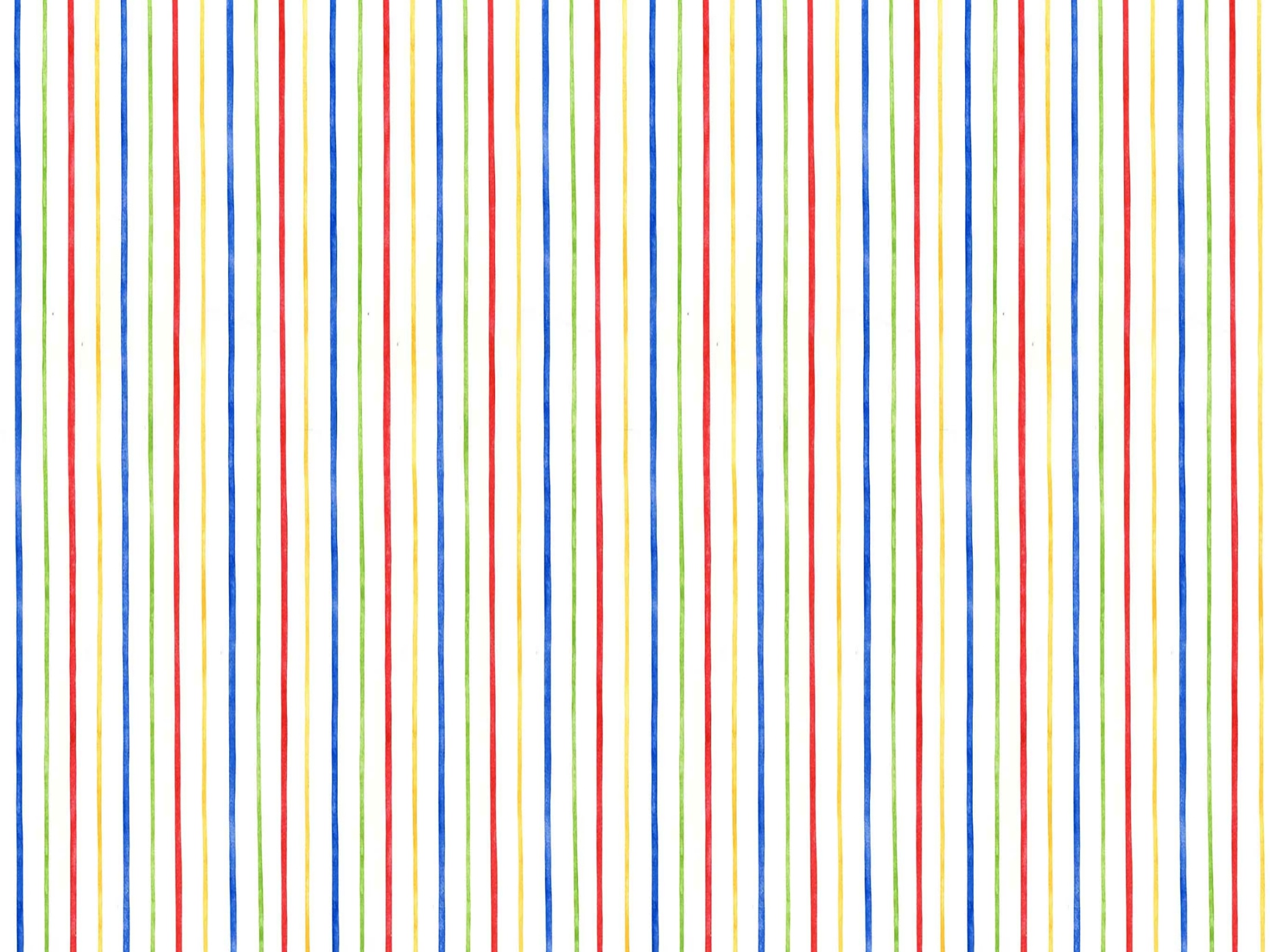 PARA  OS  ESPÍRITOS  EM  ARREPENDIMENTO
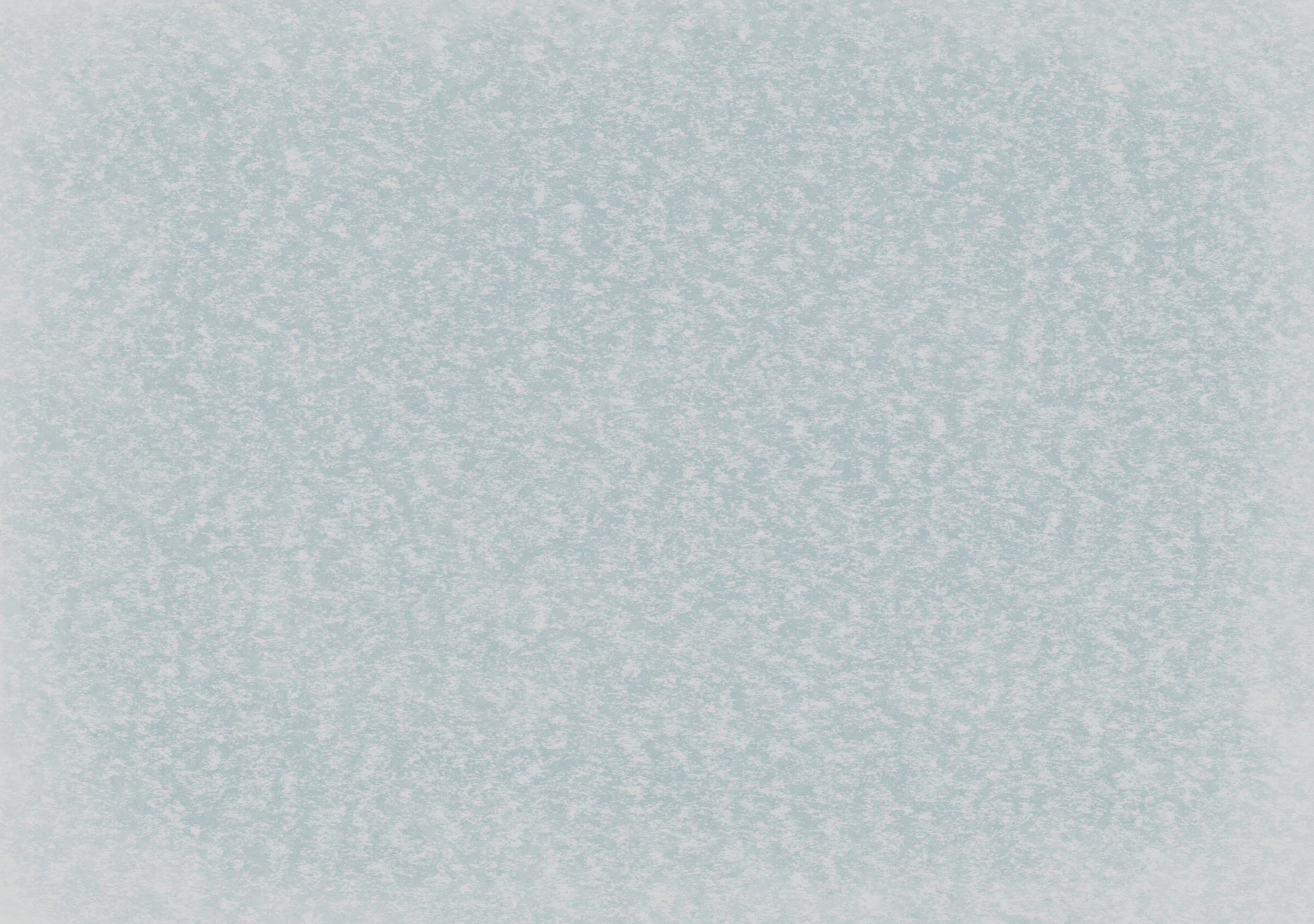 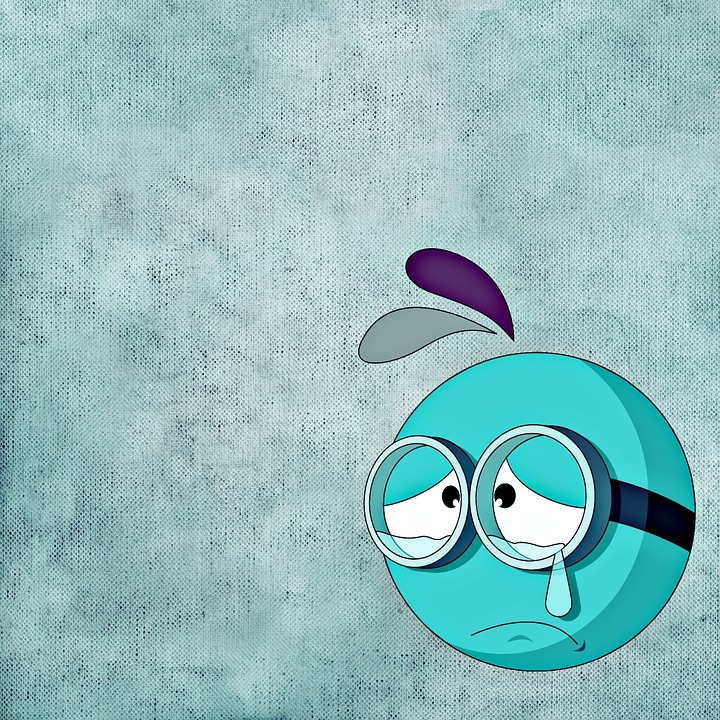 SÃO  ESPÍRITOS  INFELIZES  E  ALGUNS  ATÉ  
JÁ  COMEÇARAM  A  GOZAR  DE  UMA  FELICIDADE
                                     RELATIVA.
ESTES  ESPÍRITOS  PODEM  TER  SIDO  MAUS,
                MAS  JÁ  NÃO  OS  SÃO.
ELES  RECONHECERAM  SUAS  FALTAS  
            E  AS  LAMENTARAM.
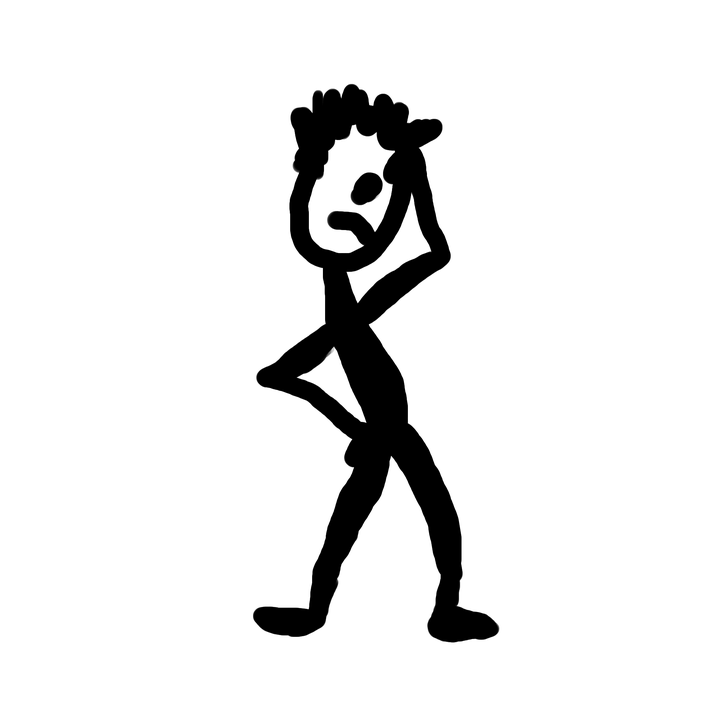 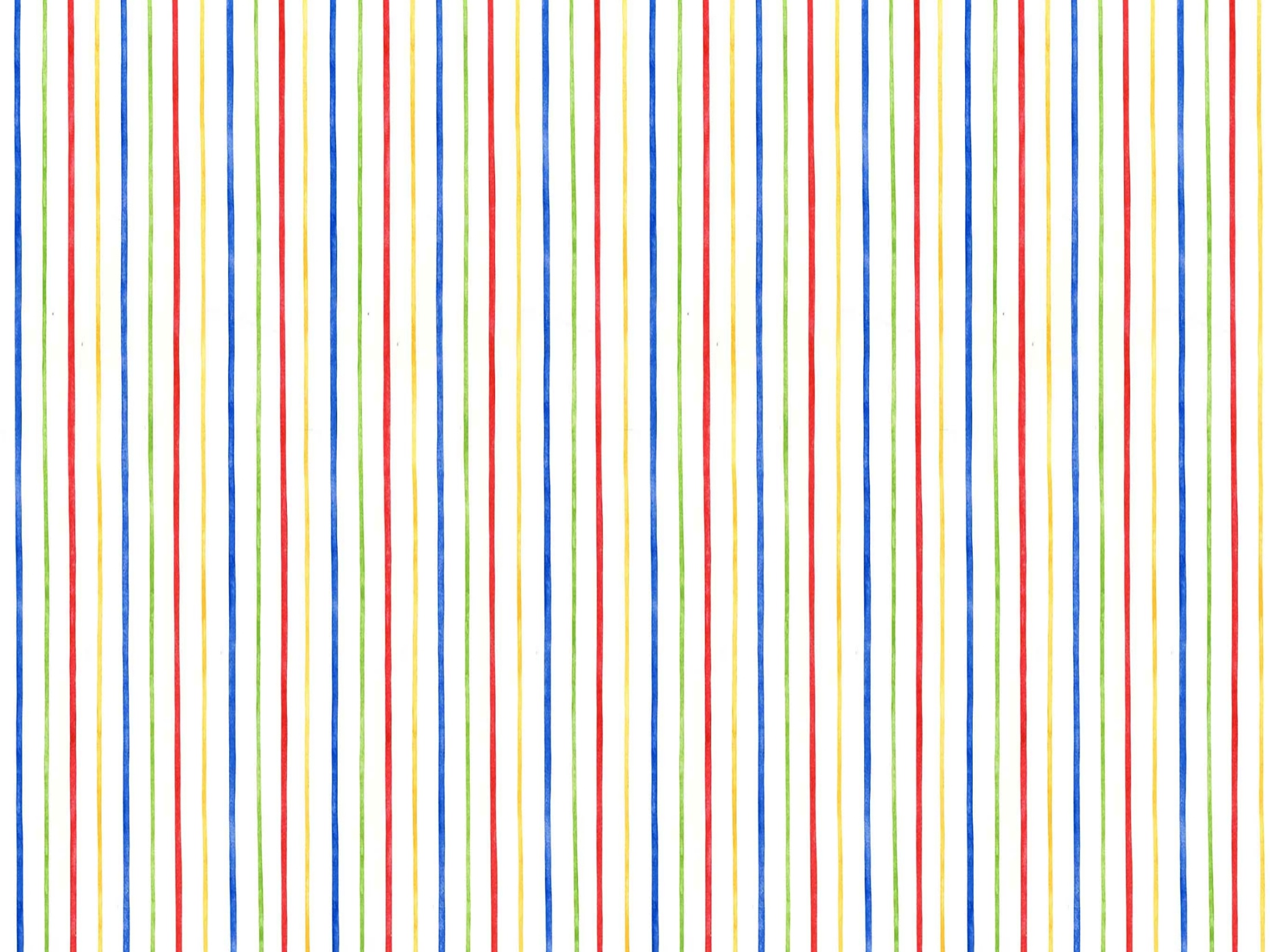 CONCLUSÃO
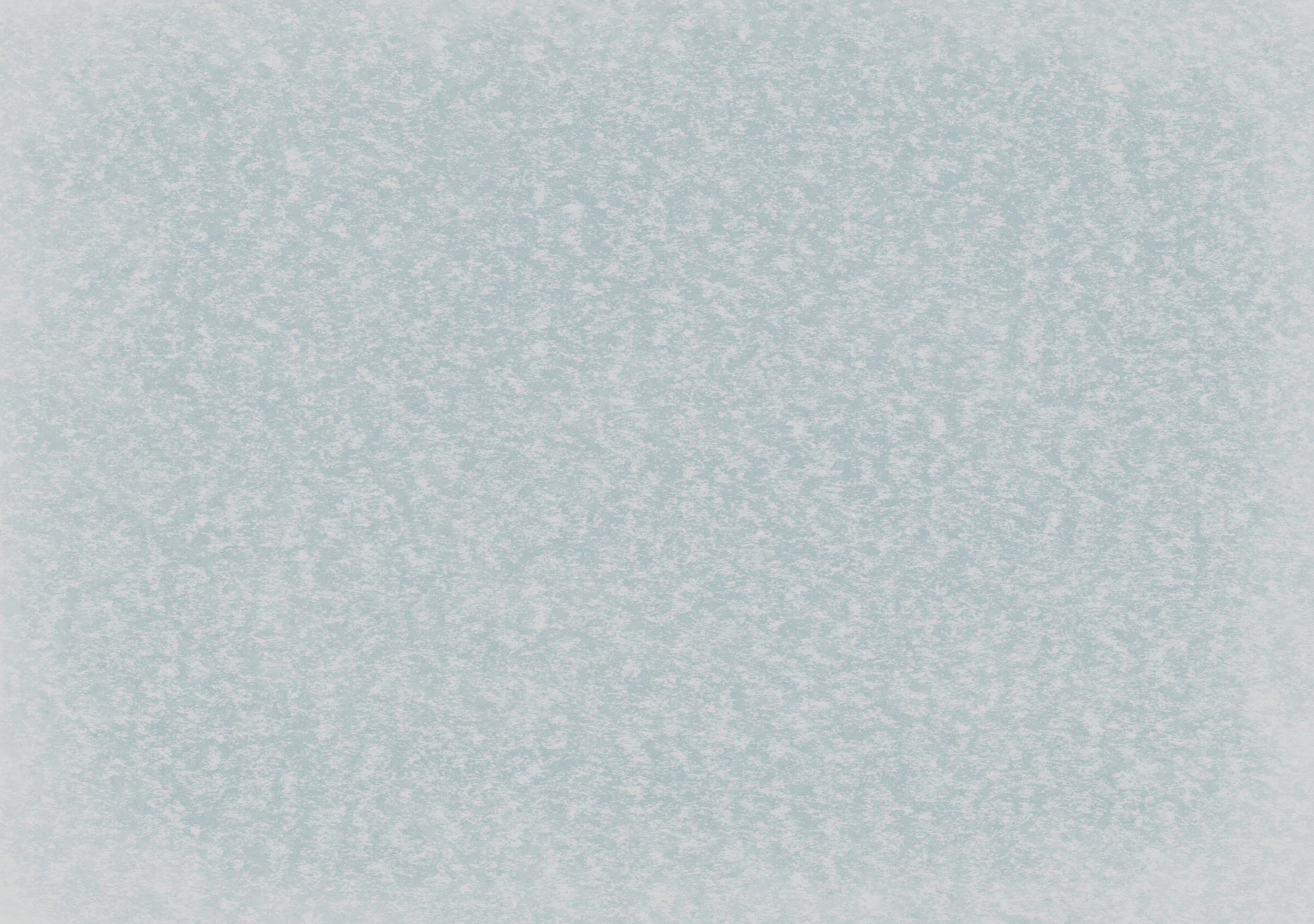 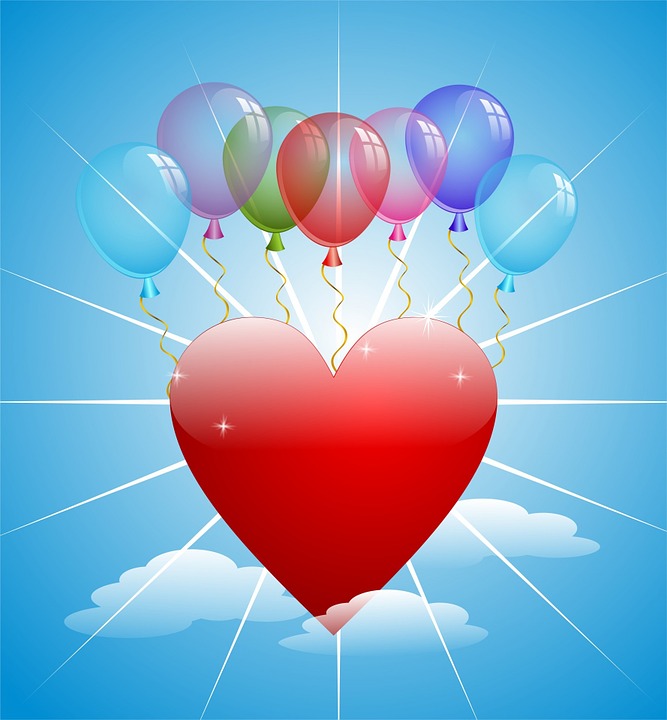 TODOS  OS  ESPÍRITOS  TEM  UM  GERMEM  LATENTE
       QUE  É  NECESSÁRIO  FAZER  GERMINAR.
PARA  ISSO  TEM  QUE  AGIR  COM:
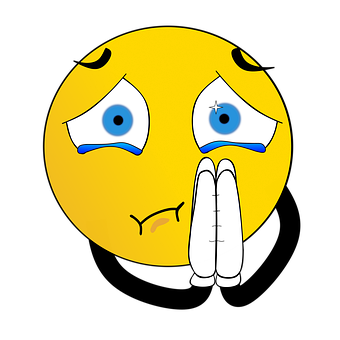 BENEVOLÊNCIA
FIRMEZA
PERSEVERANÇA
É  ATRAVÉS  DA  PRECE  QUE  OS  BONS  ESPÍRITOS
SE  APROXIMAM  DE  QUEM  ESTÁ  ORANDO  E 
         PARA  QUEM  SE  ESTÁ  ORANDO.
A  PRECE  PELOS  ESPÍRITOS  CAUSA  UM  BEM-ESTAR
                          PARA  QUEM  A  RECEBE.
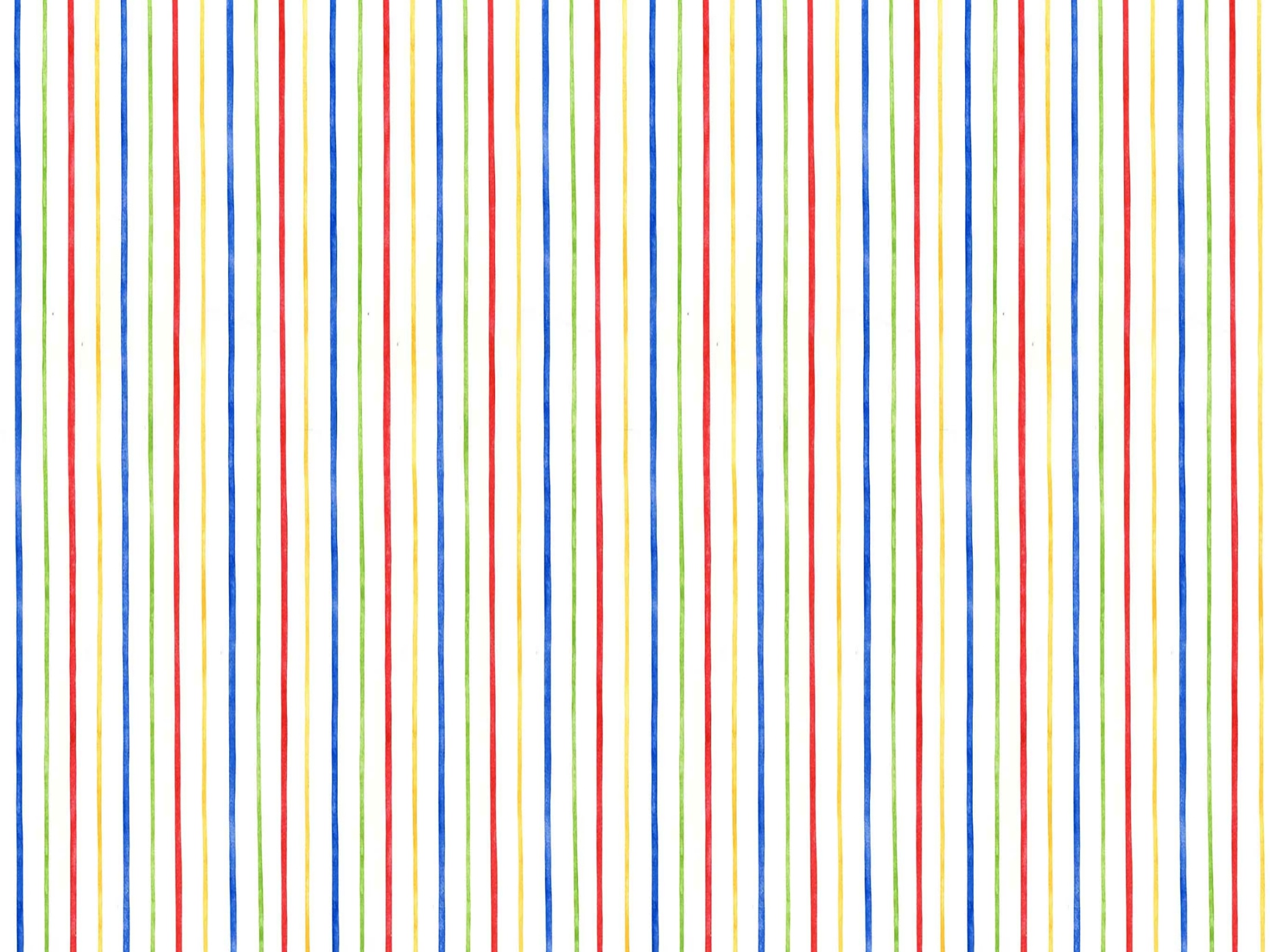 PARA  A  GENTE  PENSAR...
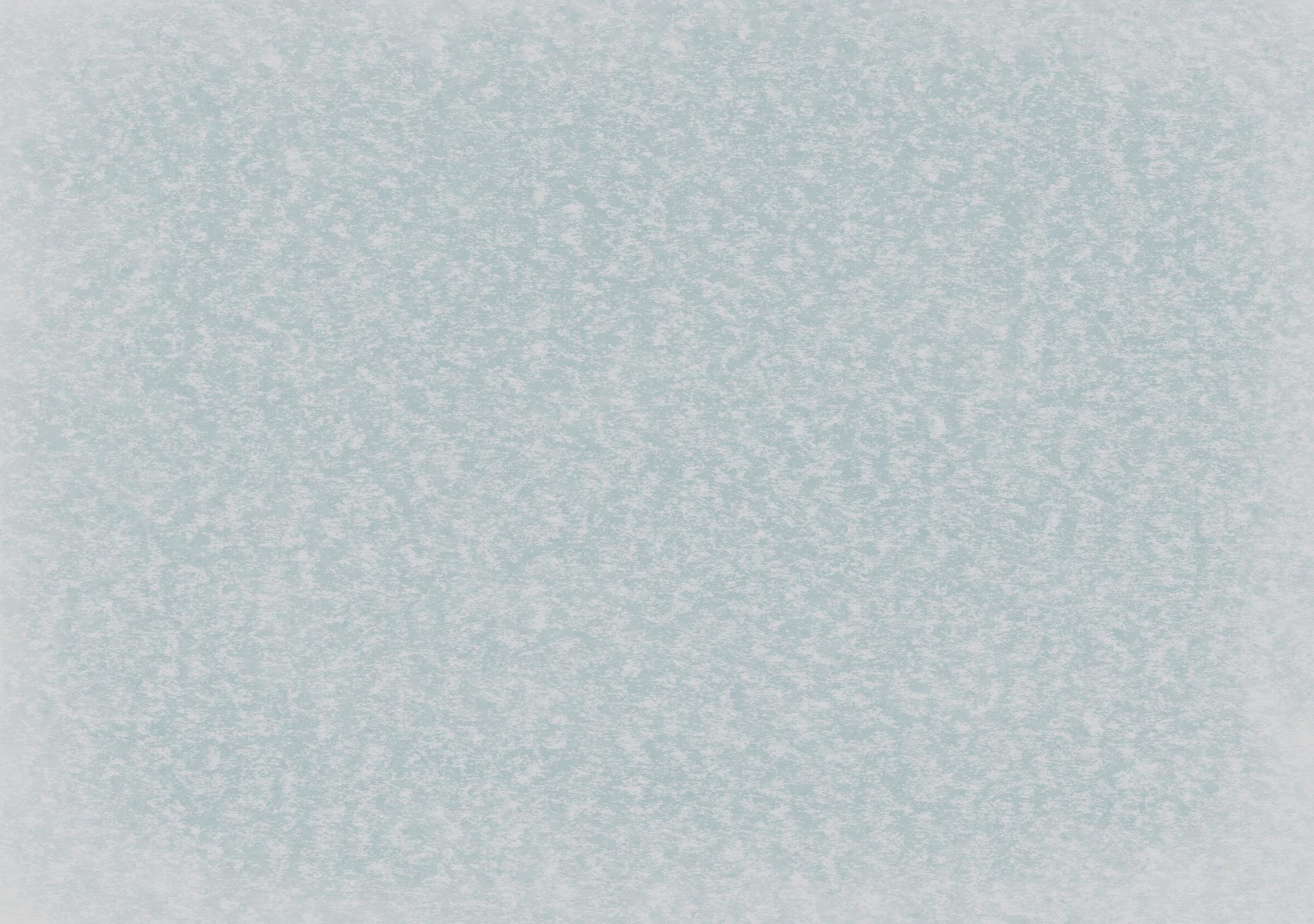 PRECES  PELOS  ESPÍRITOS
OBSERVE  OS  DESENHOS  E  ASSOCIE  COM  AS FRASES  CORRESPONDENTES:
C
(   )
B
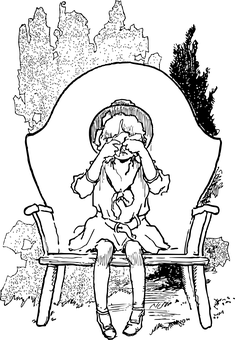 (   )
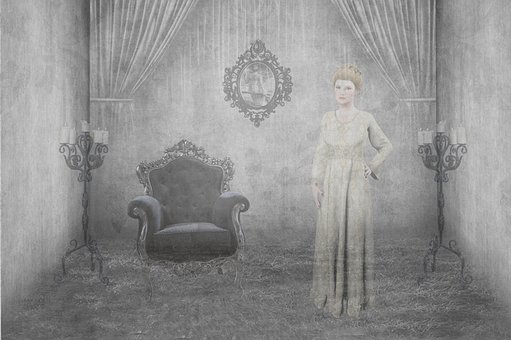 A) PRECE  POR  ALGUÉM 
     QUE  JÁ  MORREU
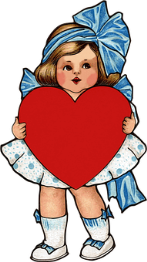 B) PRECE  POR  QUEM
         AMAMOS
A
C) SOFREDORES QUE      PEDEM  PRECE
(   )
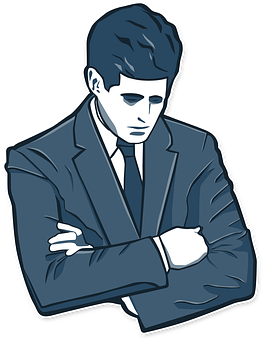 D
(   )
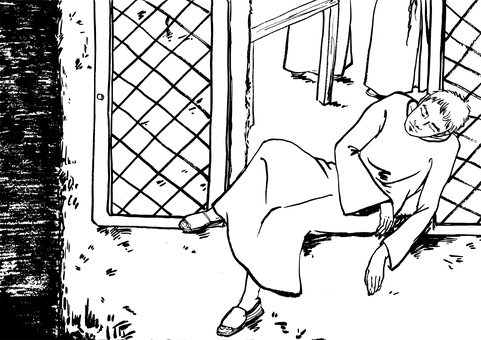 D) ESPÍRITOS  EMARREPENDIMENTO